Staðan
1% atvinnuleysi kostar ríkissjóð 6 milljarða króna á ári

Úrræði á síðustu metrum áfalls þurfa að tryggja að þessi kostnaður verði ekki viðvarandi

Hver mánuður skiptir máli þegar við sjáum til lands

Þurfum að endurheimta fulla atvinnu í uppsveiflunni sem framundan er, en til þess þarf markvissari aðgerðir strax til að hraða ráðningum og auka virkni á vinnumarkaði
Samfylkingin leggur til viðbótarúrræði sem kosta ígildi 3% atvinnuleysis: 
18 milljarða kr.
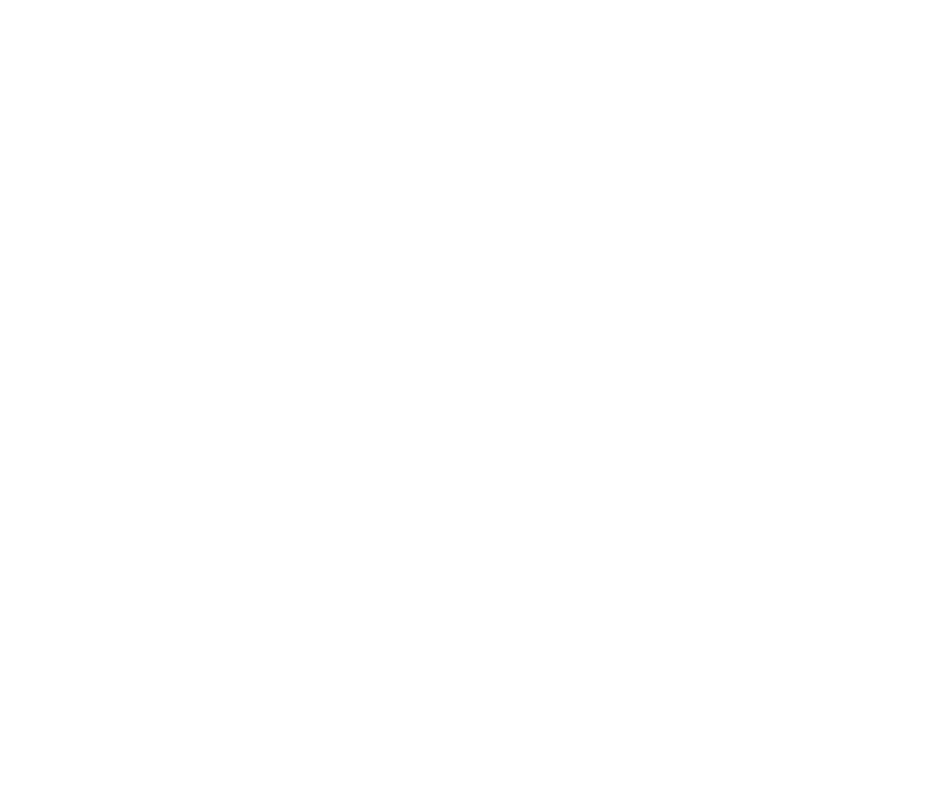 Sterkara 
öryggisnet
Hækkun atvinnuleysisbóta upp í 95% af lágmarkstekjutryggingu

Lenging tímabilsins um 12 mánuði

Grípum þá sem komast ekki strax í starf

Verjum afkomuöryggi allra um leið og við gerum fólki kleift að vinna upp tekjutap hratt
Kostnaður: 3,5 milljarðar kr.

Ígildi kostnaðar vegna 
0,6% atvinnuleysis
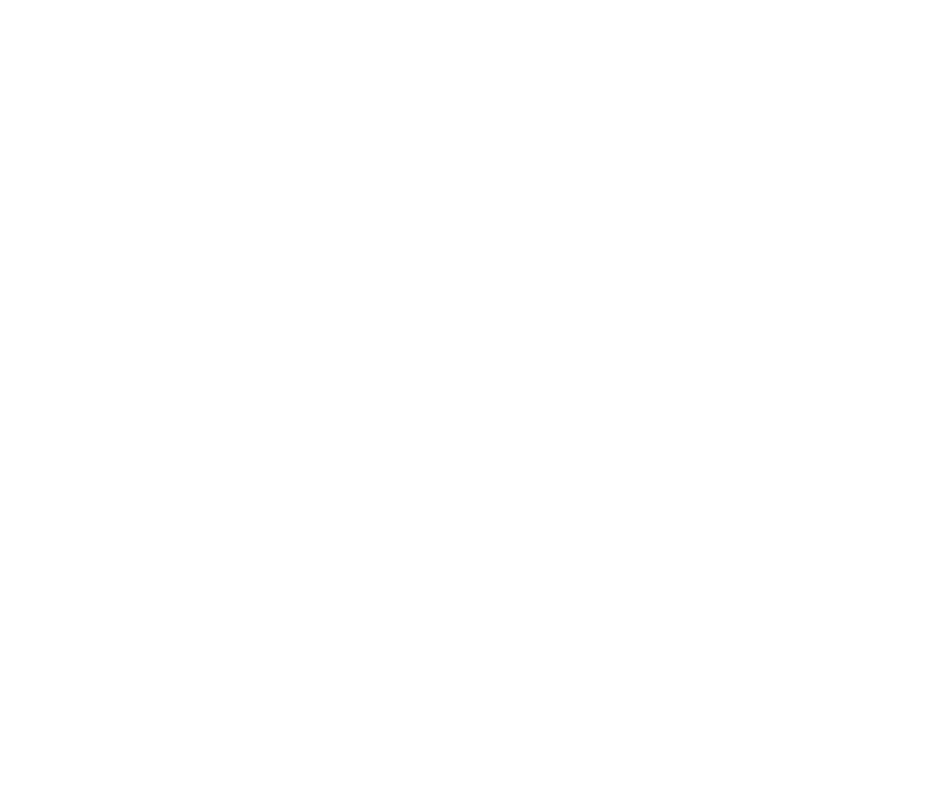 Markvissari 
ráðningarstyrkir
12 mánuðir í stað 6 mánaða
Hærri styrkurinn nái til þeirra sem misstu vinnuna sumarið 2020 
Með þessu sköpum við aukinn fyrirsjáanleika fyrir fólk og fyrirtæki og stuðlum að betri nýtingu úrræðisins

Úrræðið útvíkkað svo það taki einnig til þeirra sem hafa verið vinnulitlir síðan 2019
Kostnaður umfram núverandi áætlun: 
5,5 milljarðar kr.

Ígildi 1% atvinnuleysis
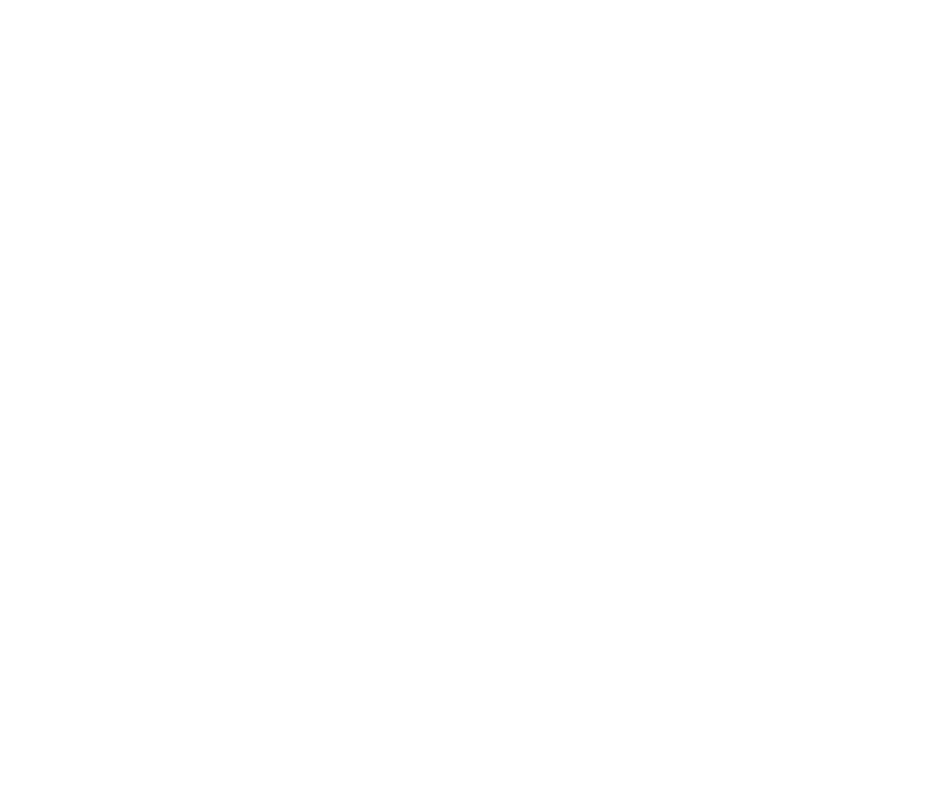 Úrræði Samfylkingarinnar borga sig upp 
á 1-2 árum því þau vinna hraðar á atvinnuleysinu
Fólk sem missti vinnuna hefur orðið fyrir gríðarlegu tekjufalli og þurft að ganga á sjóði sína eða safna skuldum 

Við viljum gera því kleift að vinna sig hraðar upp

Úrræðið er einfalt í framkvæmd og felur í sér að einstaklingur fær viðbótarpersónuafslátt í jafnmarga mánuði og viðkomandi var atvinnulaus 

Þetta er ígildi afturvirks tekjufallsstyrks fyrir heimili
Skattafsláttur 
eftir atvinnuleysi
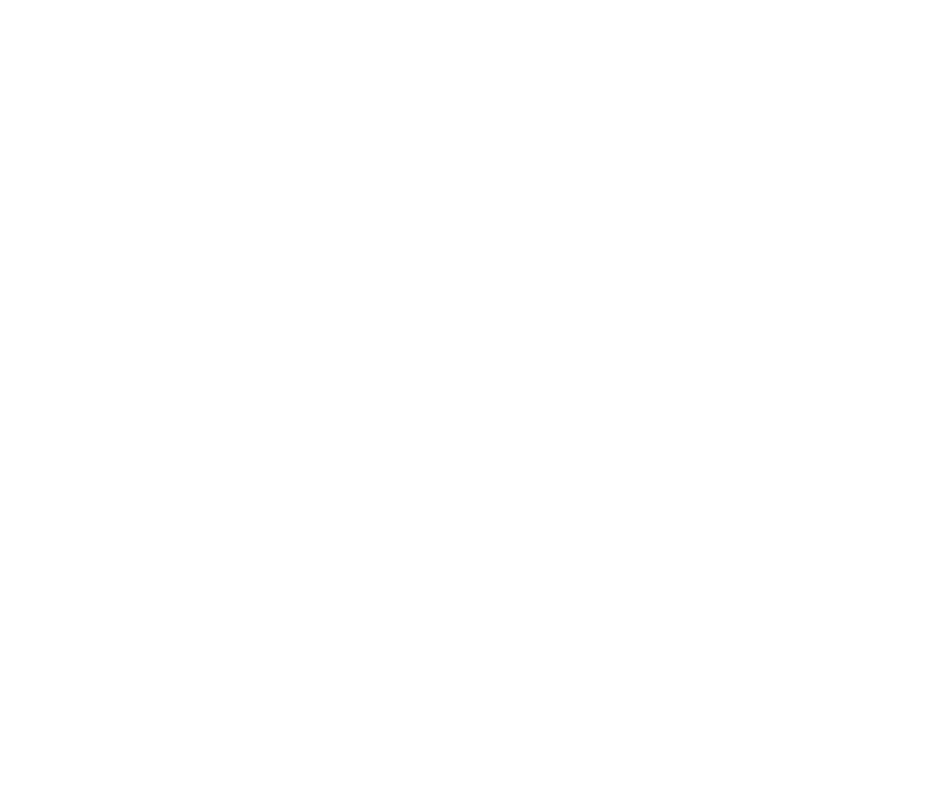 Tvöfaldur persónuafsláttur
Ráðstöfunartekjur einstaklings verða þannig 50.792 kr. hærri fyrstu mánuðina eftir atvinnuleysi en þær annars væru

Skattleysismörk á því tímabili verða 323 þús. kr. á mánuði í stað 161 þús.
Skattaívilnunin nær upp allan tekjustigann en vegur þyngst fyrir tekjulægstu heimilin
HANSO  PRESENTATION
PowerPoint template
Heimilum bætt upp tekjufallið
Dæmi 1: Einstaklingur með 350 þús. kr. á mánuði tapar 30 þús. kr. eftir skatt við að missa vinnuna og fara á grunnbætur. 50 þús. kr. viðbótarpersónuafsláttur þýðir 100% uppbót vegna tekjufalls á tíma atvinnuleysis fyrir þann einstakling
Styðjum ungt fólk og námsmenn
Námsmönnum verði tryggður réttur til atvinnuleysisbóta í námshléum
Sumarstörf námsmanna verði 3 mánuðir og bæði í opinbera geiranum og einkageiranum
Ráðningarstyrkur fylgi nýútskrifuðum einstaklingi í sex mánuði
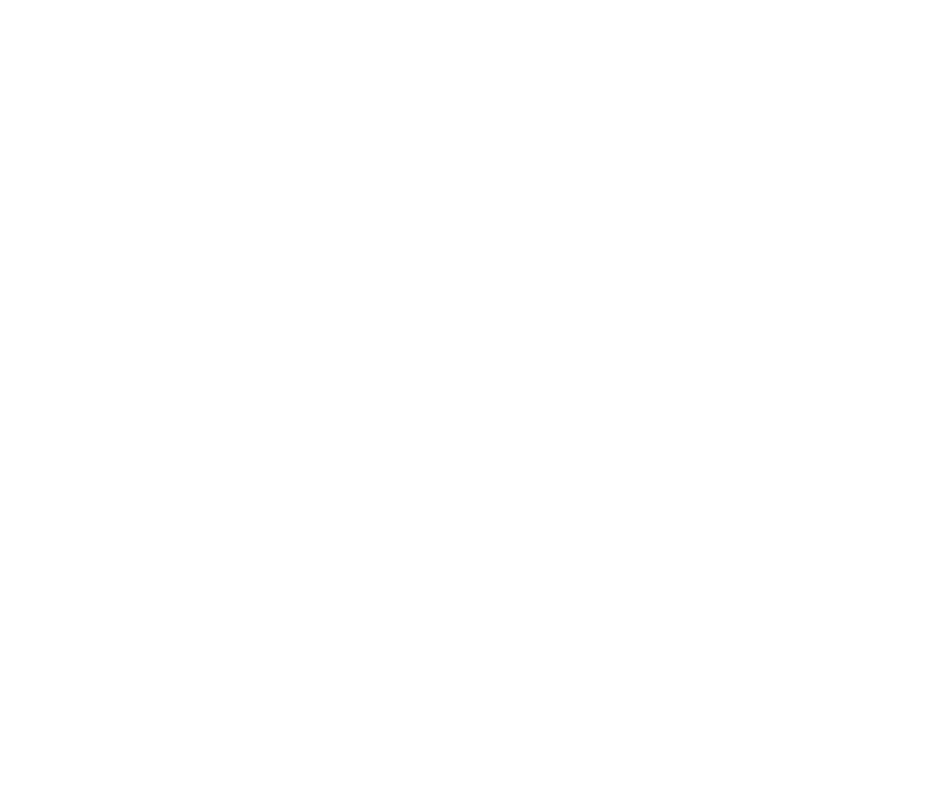 Stórsókn á sviði
nýsköpunar
Framlengjum tímabundna hækkun endurgreiðslna á rannsóknar- og þróunarkostnaði

Veitum Tækniþróunarsjóði bolmagn til að styrkja öll verkefni sem fá hæstu einkunn og mætum þannig stóraukinni aðsókn í sjóðinn á tímum fjöldaaatvinnuleysis

Svona sköpum við aukinn fyrirsjáanleika í nýsköpunar-, hugverka- og hátækniiðnaði og verjum háframleiðnistörf
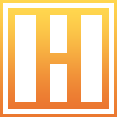 HANSO  PRESENTATION
PowerPoint template
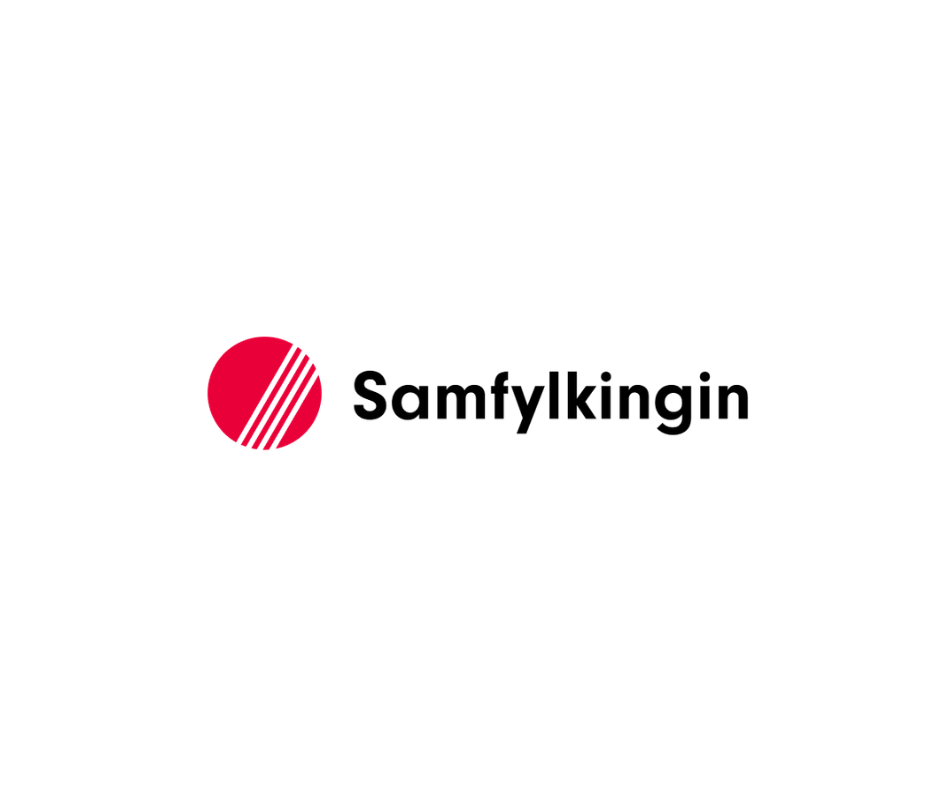 800 milljónir kr. í Tækniþróunarsjóð
Menningarsumarið
2021
Styrkjum listafólk til að halda viðburði um allt land

Komum upp miðlægu og hraðvirku umsóknarferli þar sem listamenn og samkomustaðir geta sótt um styrki til viðburðahalds.
250 milljónir kr.
Kostnaður aðgerða
Verðum að skoða stóru myndina, kostnaðinn sem fellur til á hverju ári án kraftmikilla átaksaðgerða